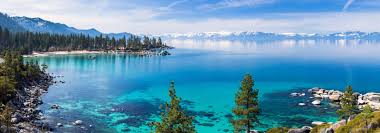 June 12-13, 2023
Harrah’s Lake Tahoe
Leaders…..
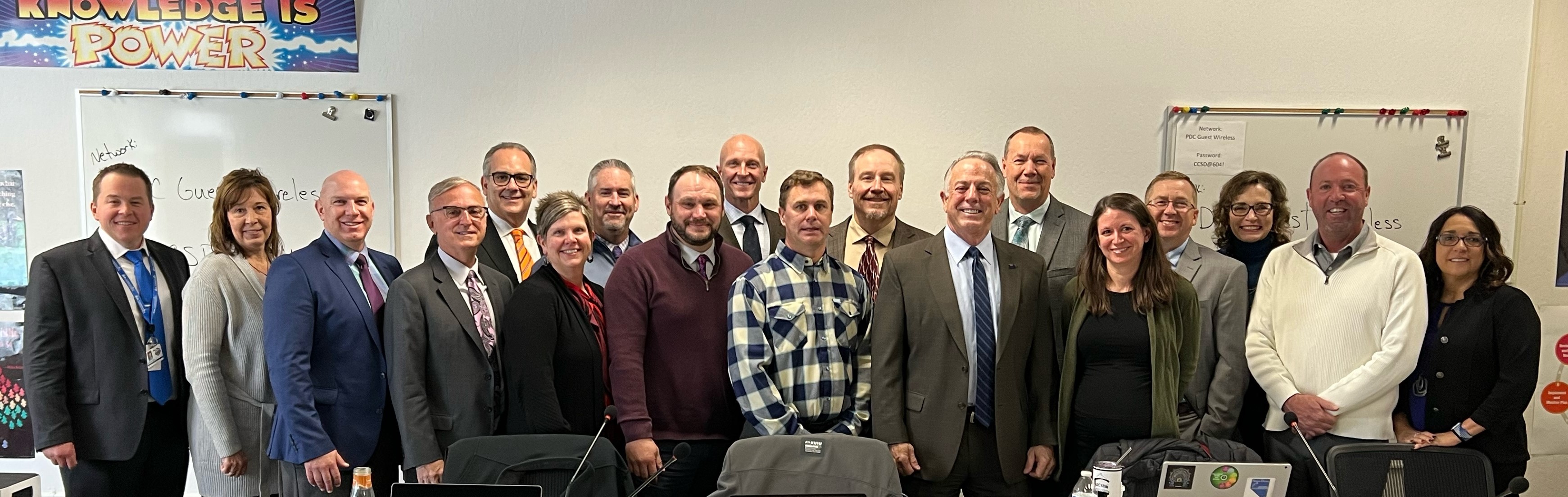 Together We Rise:
Shaping Education for Today, Tomorrow & Beyond!
Sunday, June 11, 2023
Early Bird Dinner   -  Superintendents, Guests & Retirees Only

Location:  Summit Room – Harrah’s
6:00 p.m. - Cocktails						   	
6:30 - 8:00 p.m. – Dinner			

Hosted by:  NWEA
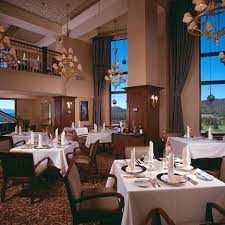 Monday, June 12, 2023
NASS Meeting  - Superintendents/NDE/Guests Only

Location:  Sand Harbor III
7:30 a.m. - Hosted Working Breakfast Provided – Care Solace
8:00 a.m. - NASS meeting begins
Regular Agenda Items
Announce 2023 Superintendent of the Year
Noon (or earlier) - Meeting Ends
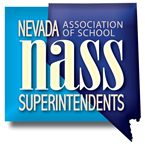 Monday, June 12, 2023
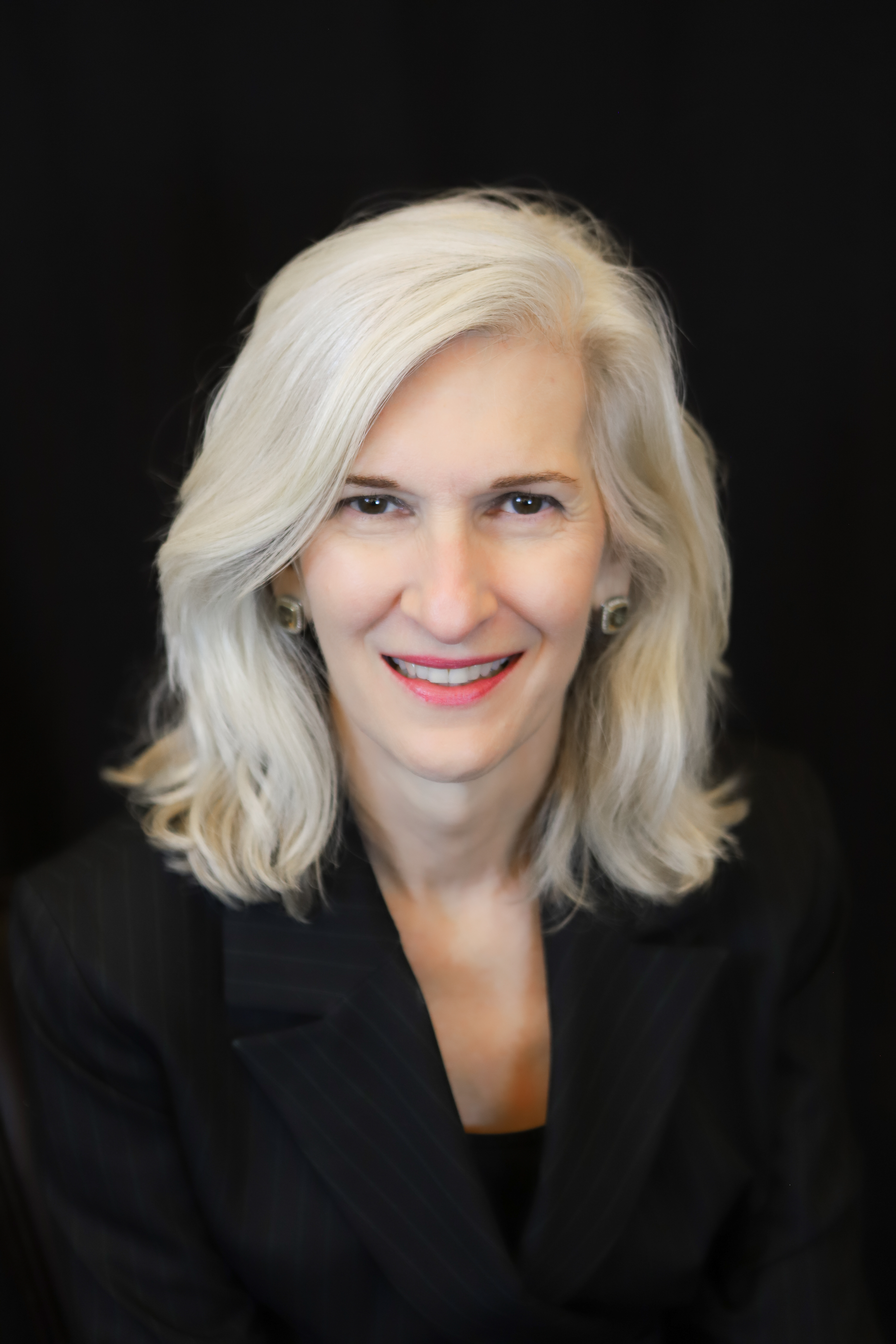 Details
8:00 a.m. – Noon            NASS Business Meeting 
		        (Breakfast Starts 7:30 a.m.)

 1:00 -    1:05 p.m.	     Welcome & Introductions
 1:05 -    1:15 p.m.         Opening Remarks - Sylvia Diaz, Superintendent in
			                                         Residence, McGraw Hill/Achieve3000
 1:15 -    2:30 p.m.	     Keynote:  Sean Covey
 2:30 -    2:45 p.m.	     Break
 2:45 -    4:45 p.m.         Workshop
 5:00 -    6:30 p.m.         Social hour – Light Hor d’oeuvres
Monday, June 12, 2023
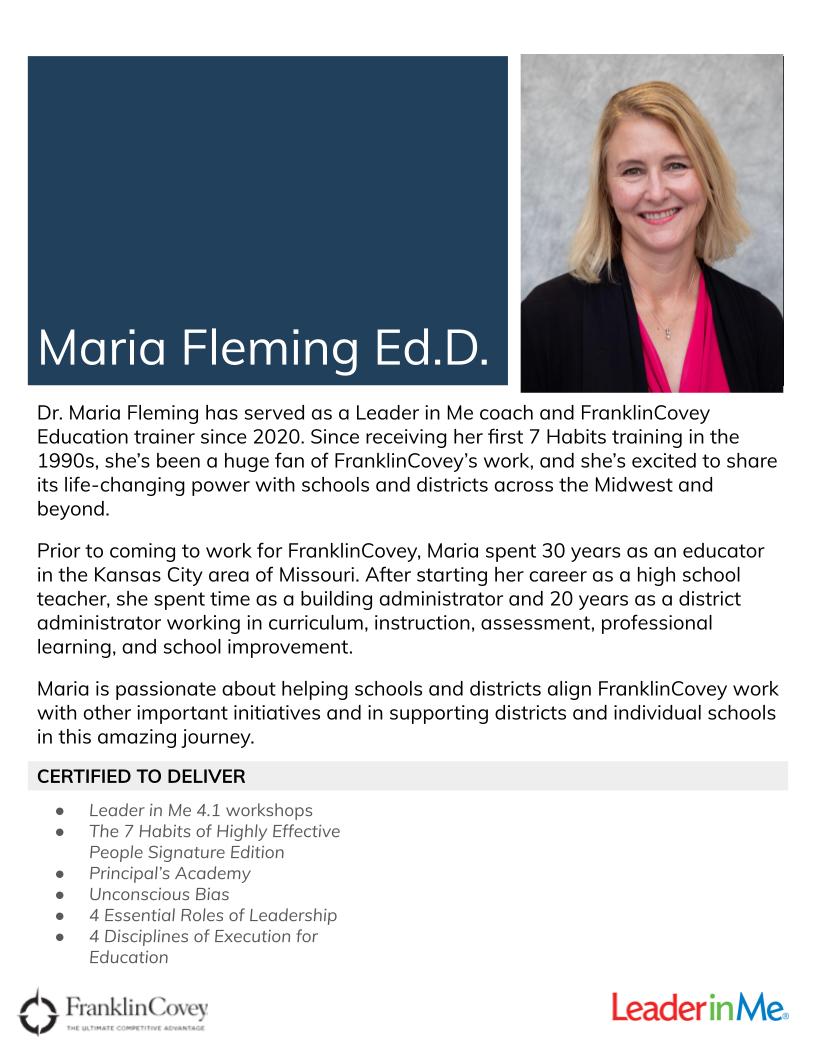 Monday, June 12
Follow Up Workshop

Bring your teams
Bring your Strategic Plan 
Bring your vision!
Tuesday, June 13, 2023
Details
  7:30 -   8:45 a.m. 		Breakfast
  8:15 -   8:45 a.m.		Federal Education Update, Sasha Pudelski, 					                                                              AAA’s Director of Advocacy
  8:45 -   9:00 a.m.		Break
  9:00 - 11:10 a.m. 		Breakout sessions (5 options X 2 rounds)
11:10 - 11:25 a.m.		Transition
11:25 a.m.- 12:30 p.m.             Lunch 
12:00 -12:15 p.m.		Dr. Summer Stephens, Honoring Superintendent of the Year
12:15 -  1:30 p.m.	              Keynote:  Sam Glenn
  1:15 -  1:30 p.m.  	              Conference Closure

  1:45 -  3:45 p.m.   	NV Future of Learning Network Continues (optional for NASS)
Tuesday, June 13, 2023
Sasha Pudelski, AASA’s	                                                             Dr. Summer Stephens,  Advocacy Director                                                                               2023 Superintendent of the
	                                                                                               Year - Nevada
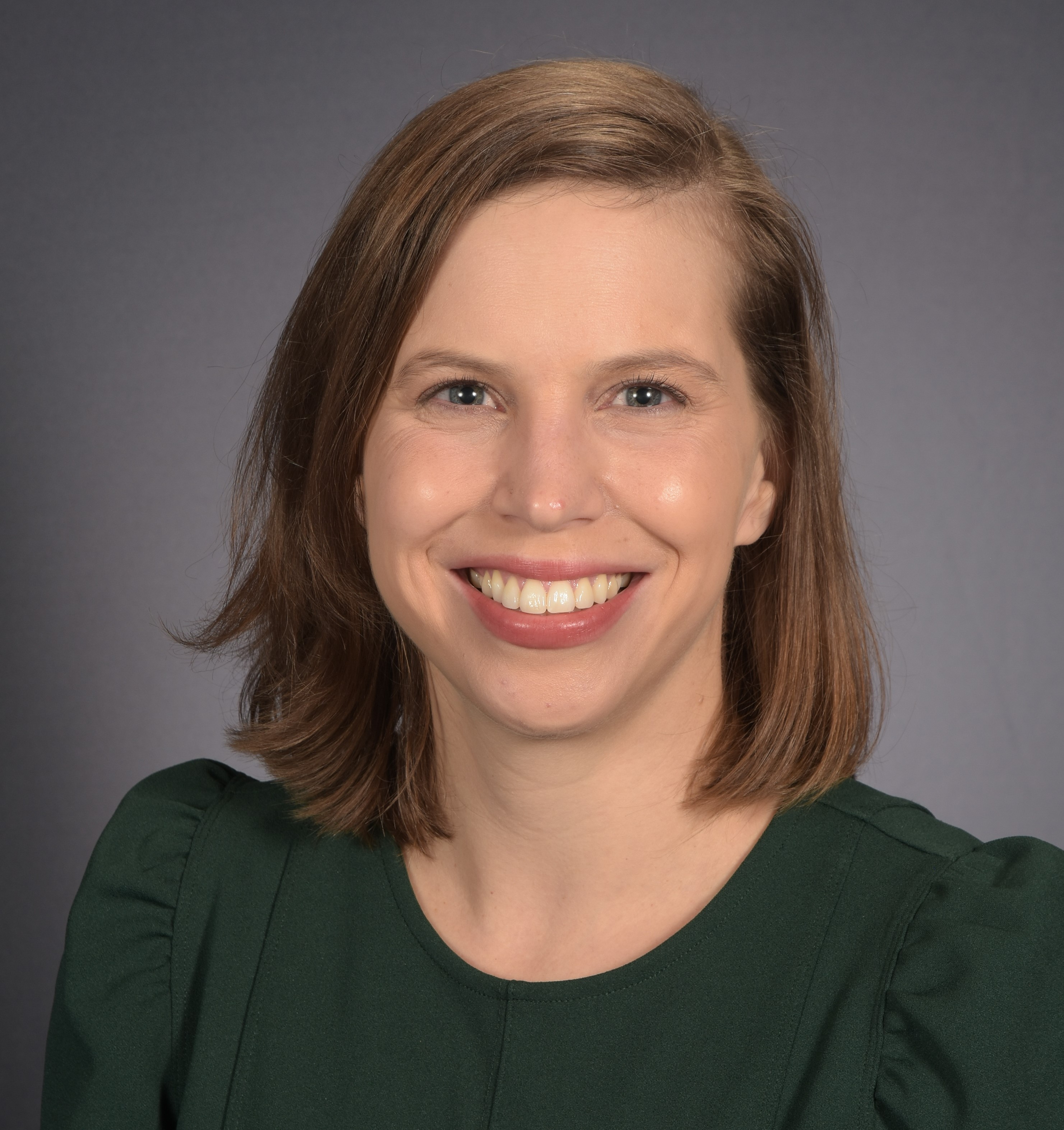 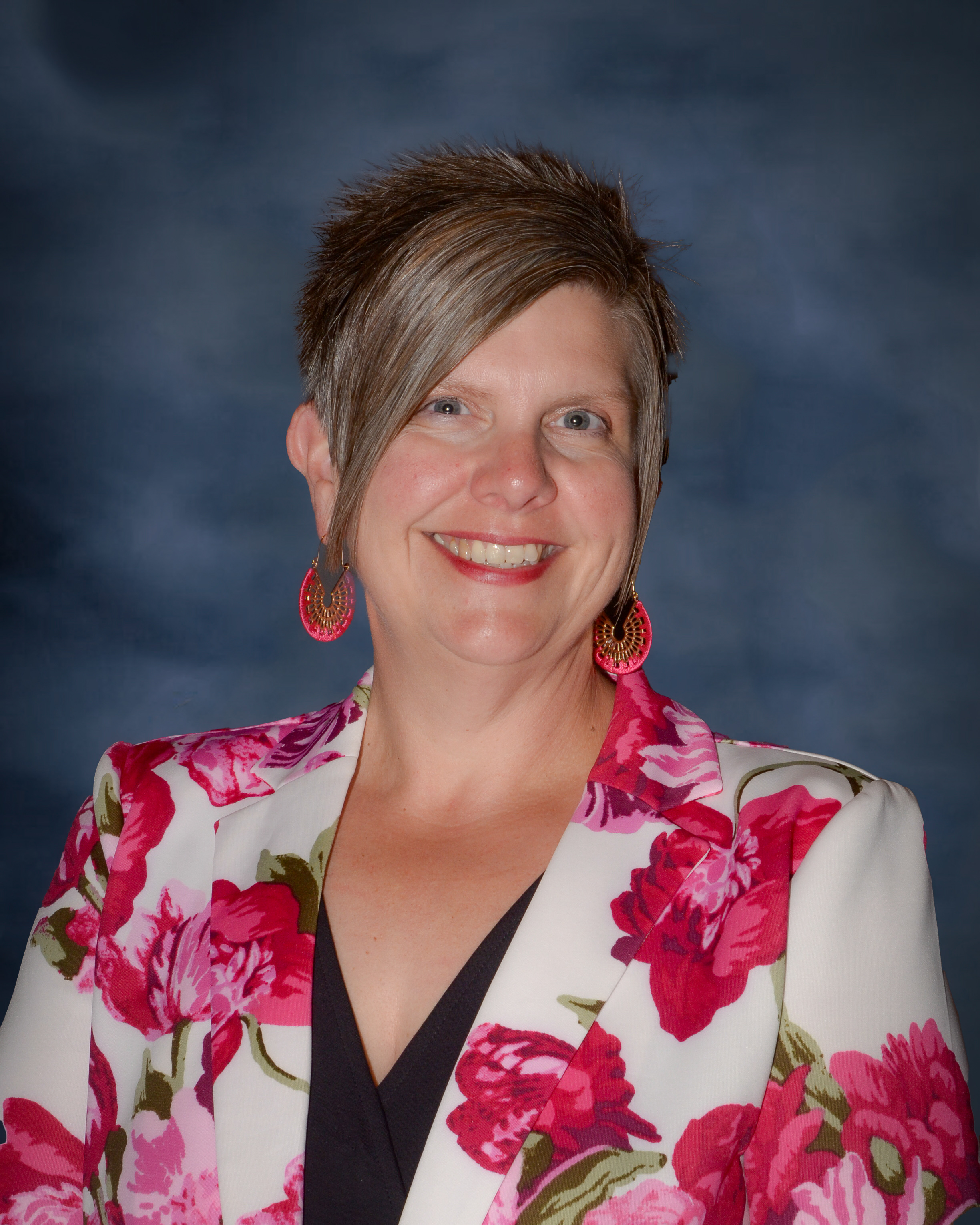 Tuesday, June 13, 2023   (Breakout Session)
Dr. Marty Schafer                                              Jenean Fear  
		
                                                       				
 

                                                        



Superintendent & the                    		          Mindful Leadership & Equitable Approaches to Create 
School Board                                    	                             Healthier School Communities
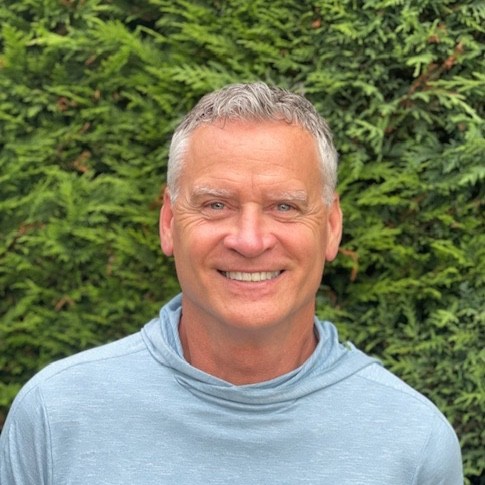 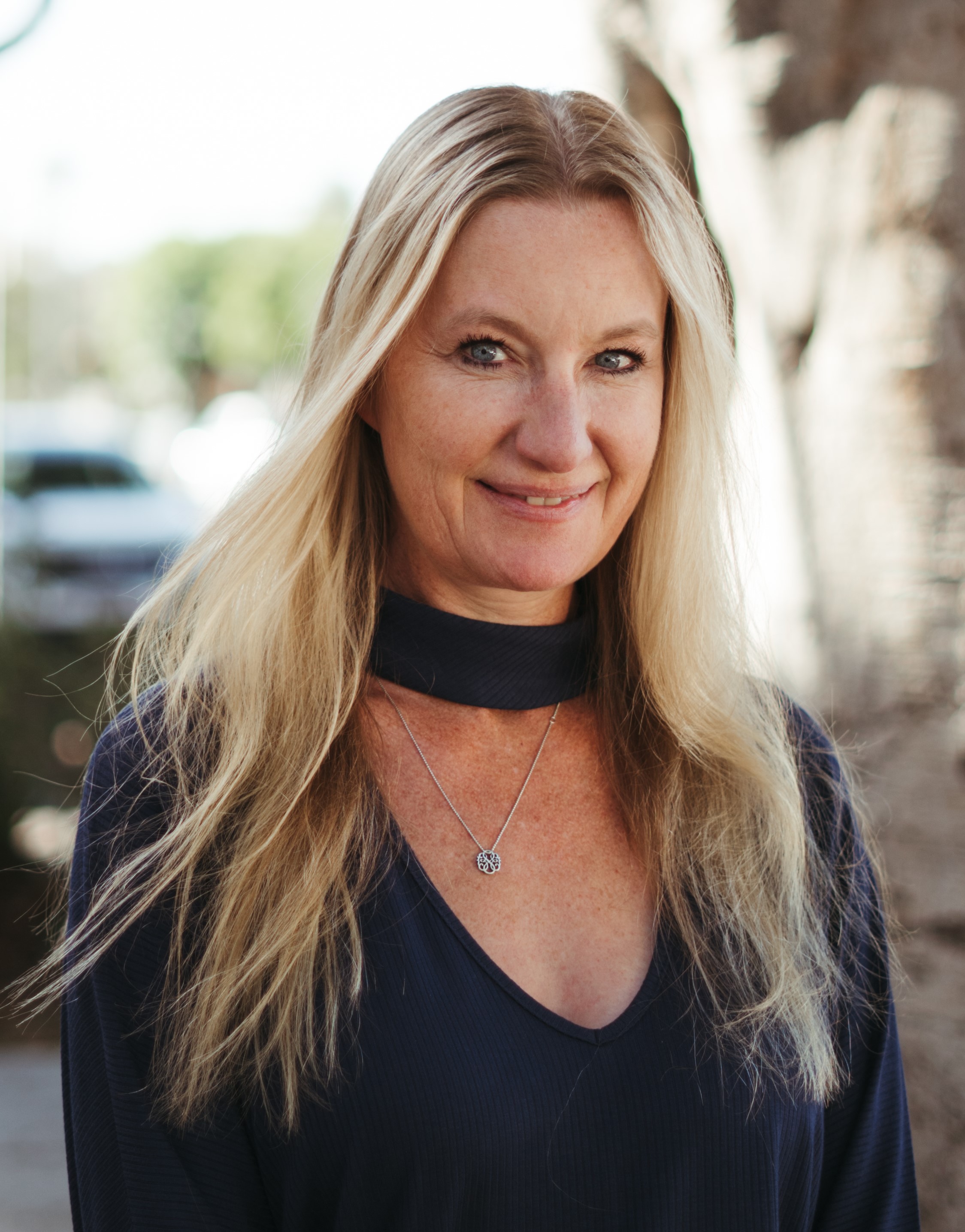 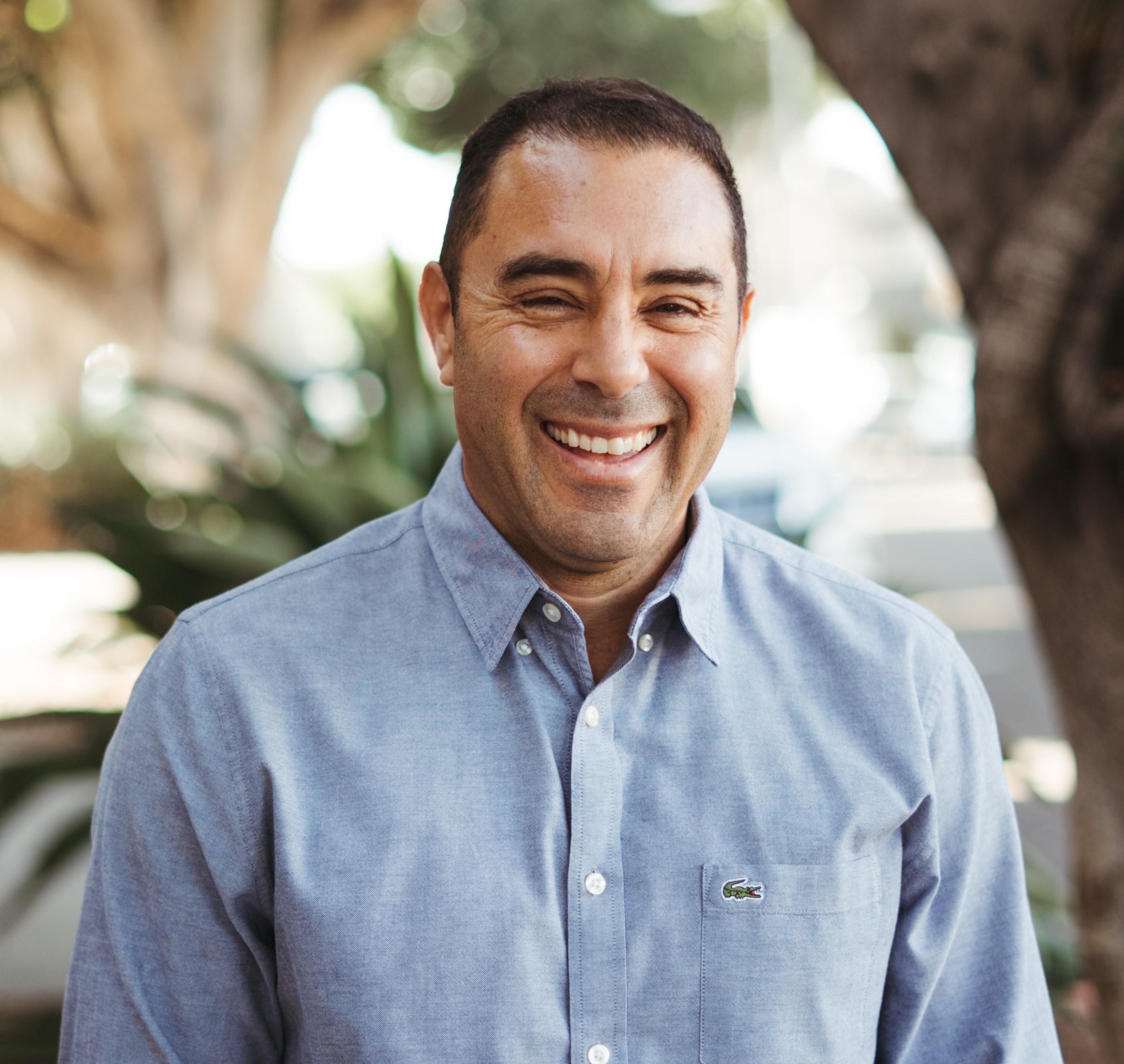 Tuesday, June 13, 2023   (Breakout Session)
It’s About People, Not Programs:  Leveraging Differentiated Support to Build Principal Capacity











       Dr. Deanna Jaskolski	                             Corbin Edginton		    Dr. Lindsay Prendergast
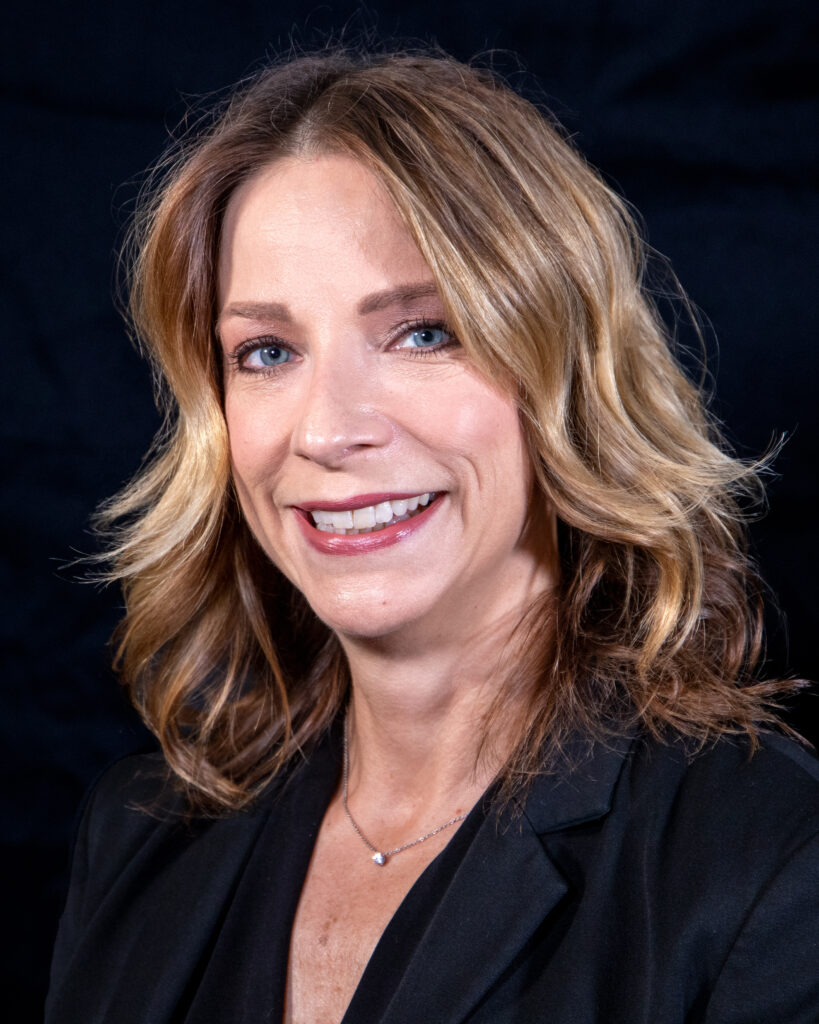 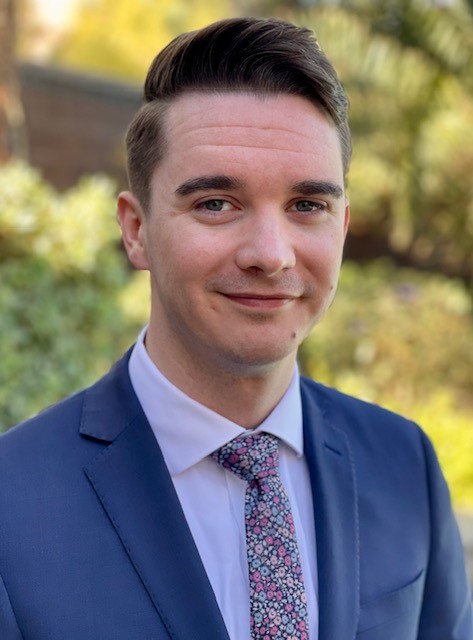 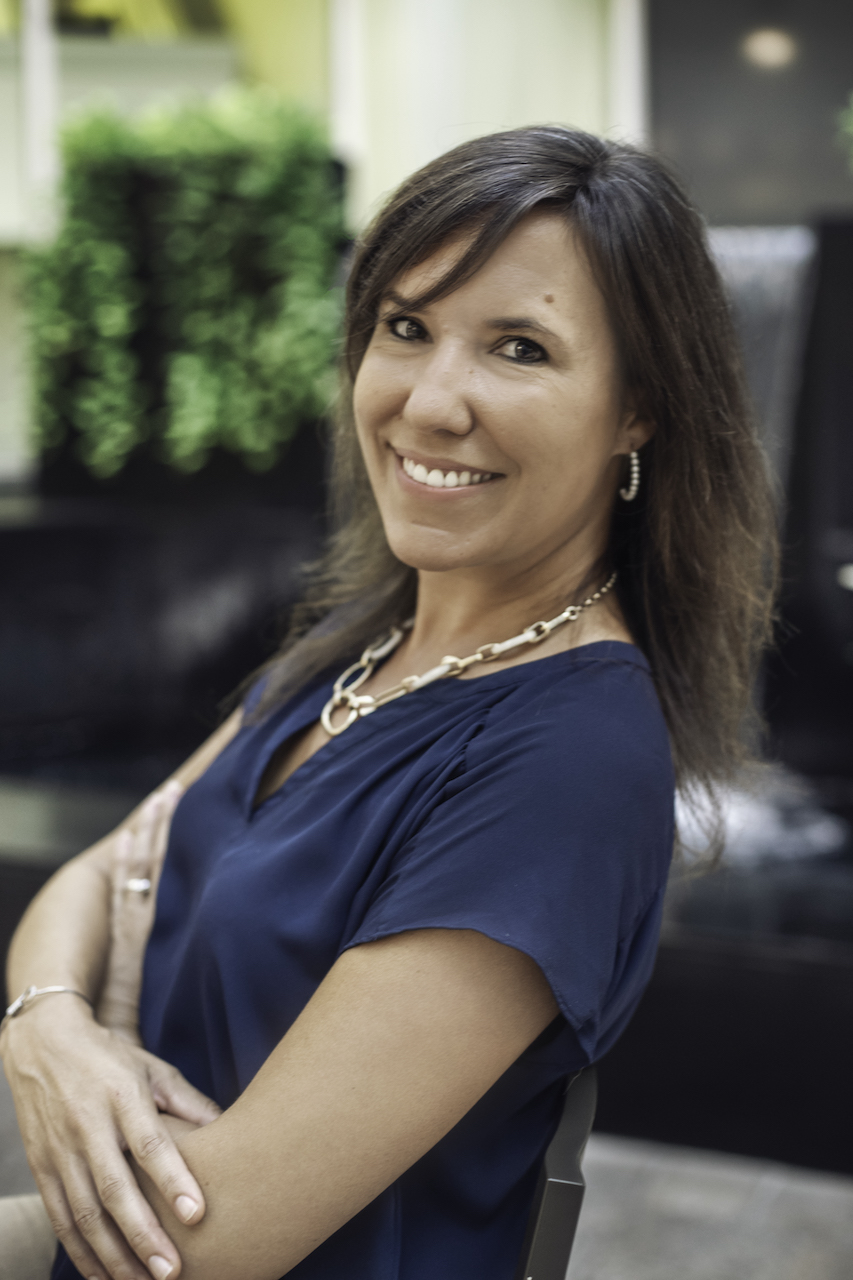 Tuesday, June 13, 2023   (Breakout Session)
A Path to Benefits-Based Accountability
for K-12 Schools



John Tanner, BravEd
Tuesday, June 13, 2023   (Breakout Session)
Future of Learning       												9:00 - 11:10 a.m. -  Portrait of a Learner
                                                                      11:25 a.m. - 1:30 p.m.  - Lunch + Keynote
                                                                        1:45 – 3:45 p.m. – Next Steps for the Future  of
                                                                                                                   Learning Network


                                                                  Jeanine Collins – Dr. Pam Moran
                                                                  Laura Hilger – Ira Socal
.
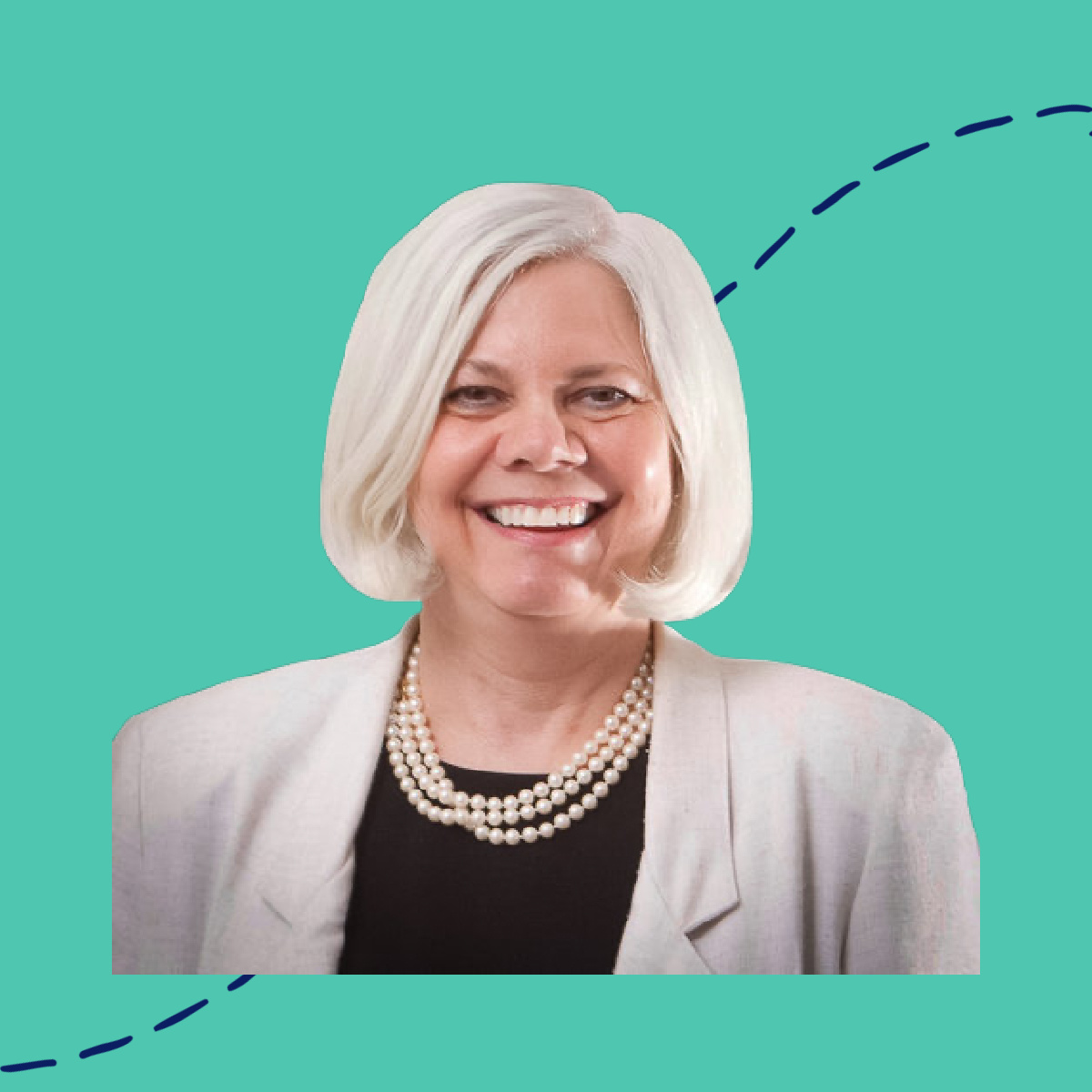 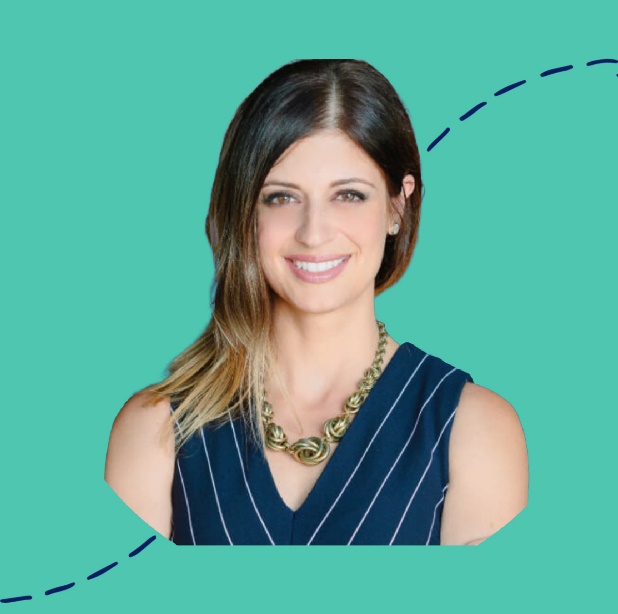 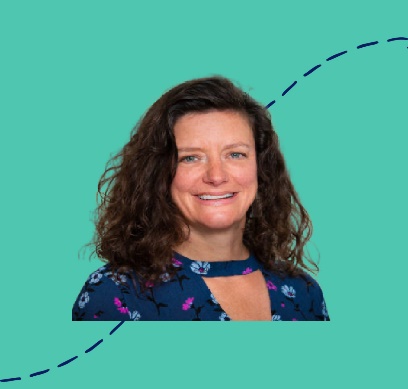 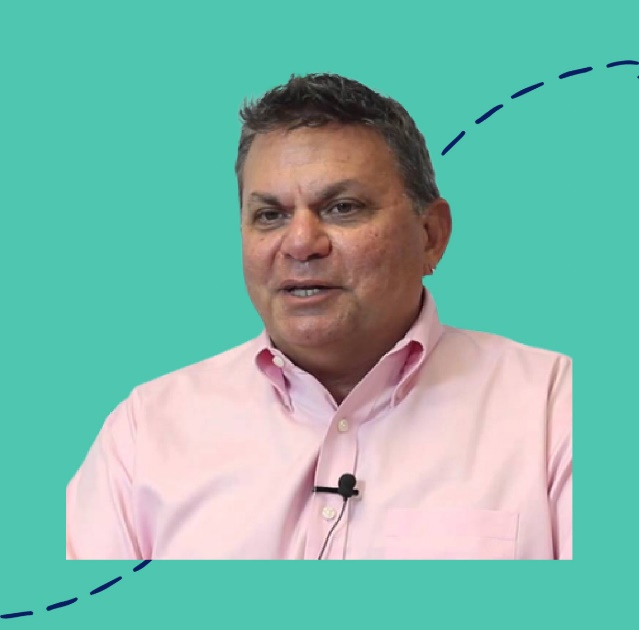 Tuesday, June 13, 2023
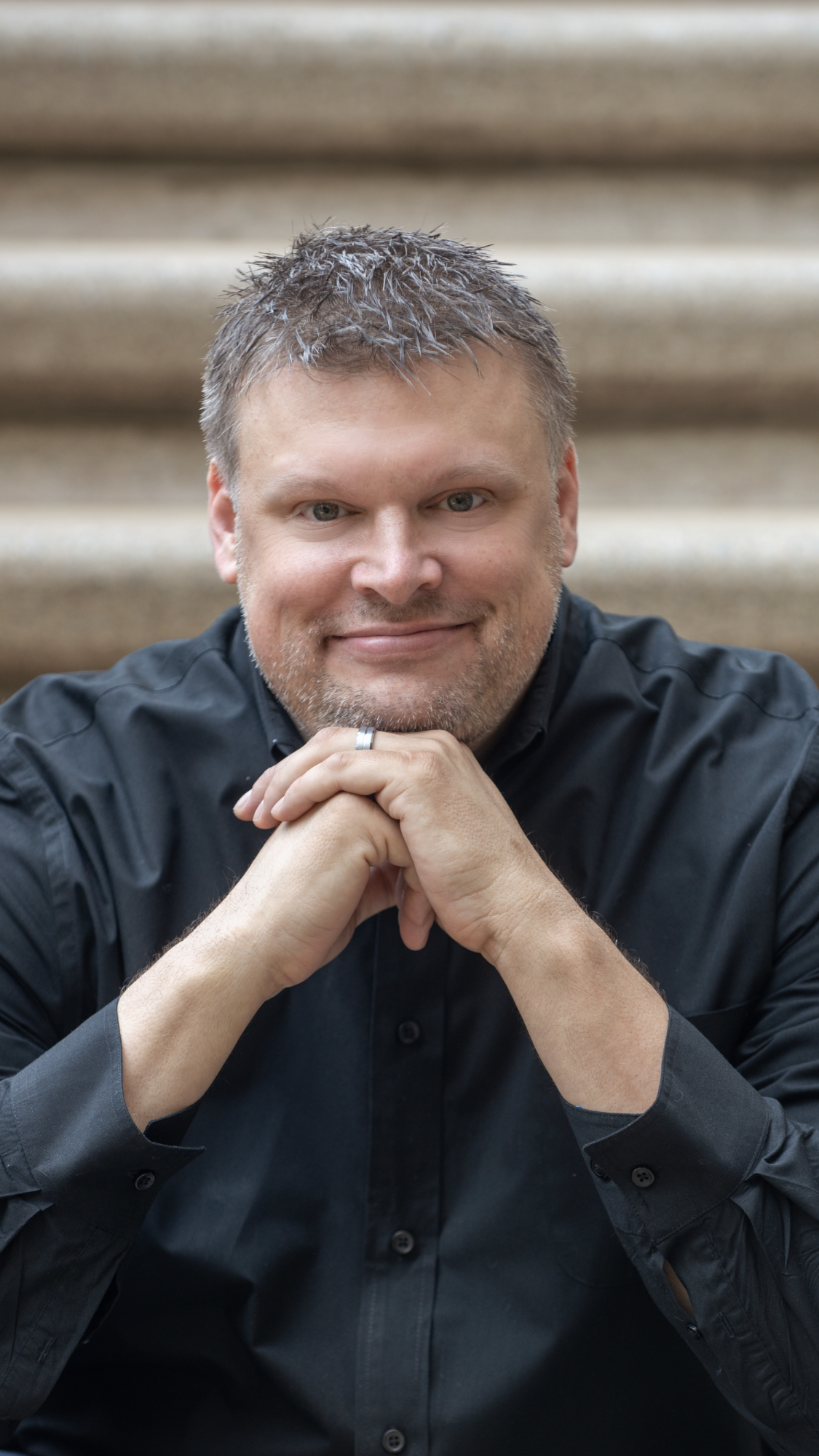 Sam Glenn, Speaker, Author


Luncheon Keynote
Attitude Changes Everything 



Website
https://www.samglenn.com/
Additional Information
Registration
Opens June12th @ 11:00 a.m. - Sand Harbor I

Exhibits
Open June 12th @ Noon - Sand Harbor I

Hotel
Harrah’s Lake Tahoe, 15 US-50, Stateline, NV  89449
Free parking for hotel guests

Credit Hours Towards License Renewal
   7.5 hours - Superintendents Academy
   2    hours - NV Future Learning Network afternoon session
   3.5 - 4 hours - NASS meeting